کنترل پروژهدانشگاه جامع علمی کاربردی کارخانجات مخابراتی ایران (ITMC) نیمسال اول 94-93
1
ادامه فصل چهارم
زمانبندی پروژه
2
زمانبندي پروژه
Project  Scheduling
تهيه زمانبندي پروژه، فرآيند تعيين زمانهاي شروع و پايان فعاليتهاي پروژه است.
اهداف زماني پروژه
ساختار شكست كار WBS
روابط پيشنيازي
وروديهاي لازم جهت زمانبندي پروژه
شبكه پروژه
برآورد مدت زمان فعاليتها
تقويم كاري پروژه
3
زمانبندي پروژه
زمانبندي در شبكه گرهي
Project  Scheduling
نمادگذاري يك فعاليت در زمانبندي شبكه گرهي
Earliest Start     Estimated Duration      Earliest Finish
زودترین زمان شروع
زودترین زمان پایان
مدت زمان انجام فعالیت
Link to succeeding activity
Link to preceding activity
Activity ‍Code
Or description
ارتباط با فعالیت های پیش نیاز
ارتباط با فعالیت های پس نیاز
Total Float               Latest Finish	Latest Start
دیرترین زمان شروع
شناوری کل
دیرترین زمان پایان
4
زمانبندي پروژه
Project  Scheduling
زمانبندي در شبكه گرهي
Duration (D)
3
4
0       1      1
1      2      3
5       4       9
2
2       2      3
3      2      5
5       0       9
0       0      0
9      0      9
Finish
Start
0       0      0
9      0      9
0      5      5
5      1      6
6      2      8
5
6
7
6      1      7
0      0      5
7     1      9
5
زمانبندي پروژه
Project  Scheduling
زمانبندي در شبكه گرهي
3
4
0       1      1
1      2      3
5       4       9
Earliest Start (ES)
2
2       2      3
3      2      5
5       0       9
0       0      0
9      0      9
Finish
Start
0       0      0
9      0      9
0      5      5
5      1      6
6      2      8
5
6
7
6      1      7
0      0      5
7     1      9
ES= 0براي فعاليت شروعي داريم :
6
زمانبندي پروژه
Project  Scheduling
زمانبندي در شبكه گرهي
3
4
0       1      1
1      2      3
5       4       9
Earliest Finish (EF)
2
2       2      3
3      2      5
5       0       9
0       0      0
9      0      9
Finish
Start
0       0      0
9      0      9
0      5      5
5      1      6
6      2      8
5
6
7
6      1      7
0      0      5
7     1      9
EF= ES + D
7
زمانبندي پروژه
Project  Scheduling
زمانبندي در شبكه گرهي
3
4
0       1      1
1      2      3
5       4       9
2
2       2      3
3      2      5
5       0       9
0       0      0
9      0      9
Finish
Start
0       0      0
9      0      9
0      5      5
5      1      6
6      2      8
5
6
7
6      1      7
0      0      5
7     1      9
ES= max{EF} for all Predecessorبراي فعاليتهاي غير شروعي داريم:
8
زمانبندي پروژه
Project  Scheduling
زمانبندي در شبكه گرهي
3
4
0       1      1
1      2      3
5       4       9
2
2       2      3
3      2      5
5       0       9
0       0      0
9      0      9
Finish
Start
0       0      0
9      0      9
0      5      5
5      1      6
6      2      8
5
6
7
6      1      7
0      0      5
7     1      9
زودترين زمان اتمام پروژه= EF(Finish)
9
زمانبندي پروژه
Project  Scheduling
زمانبندي در شبكه گرهي
3
4
0       1      1
1      2      3
5       4       9
Earliest Finish (EF)
2
2       2      3
3      2      5
5       0       9
0       0      0
9      0      9
Finish
Start
0       0      0
9      0      9
0      5      5
5      1      6
6      2      8
5
6
7
Latest Finish (LF)
6      1      7
0      0      5
7     1      9
LF= EF(Finish)براي فعاليت پاياني داريم :
10
زمانبندي پروژه
Project  Scheduling
زمانبندي در شبكه گرهي
3
4
0       1      1
1      2      3
5       4       9
2
2       2      3
3      2      5
5       0       9
0       0      0
9      0      9
Finish
Start
0       0      0
9      0      9
0      5      5
5      1      6
6      2      8
5
6
7
Latest Start (LS)
6      1      7
0      0      5
7     1      9
LS= LF - D
11
زمانبندي پروژه
Project  Scheduling
زمانبندي در شبكه گرهي
3
4
0       1      1
1      2      3
5       4       9
2
2       2      3
3      2      5
5       0       9
0       0      0
9      0      9
Finish
Start
0       0      0
9      0      9
0      5      5
5      1      6
6      2      8
5
6
7
6      1      7
0      0      5
7     1      9
LF= min{LS} for all Successorsبراي فعاليتهاي غير پاياني داريم:
12
زمانبندي پروژه
Project  Scheduling
زمانبندي در شبكه گرهي
3
4
0       1      1
1      2      3
5       4       9
2
2       2      3
3      2      5
5       0       9
0       0      0
9      0      9
Finish
Start
0       0      0
9      0      9
0      5      5
5      1      6
6      2      8
5
6
7
6      1      7
0      0      5
7     1      9
13
زمانبندي پروژه
Project  Scheduling
زمانبندي در شبكه گرهي
Forward Pass
3
4
0       1      1
1      2      3
5       4       9
2
2       2      3
3      2      5
5       0       9
0       0      0
9      0      9
Finish
Start
0       0      0
9      0      9
0      5      5
5      1      6
6      2      8
5
6
7
6      1      7
0      0      5
7     1      9
Backward Pass
14
زمانبندي پروژه
Project  Scheduling
زمانبندي در شبكه گرهي
15
محاسبات رفت
(Earliest Start) =       زودترين زمان شروع فعاليت i              
 (Earliest Finish)                      =      زودترين زمان پايان فعاليت    i   
 (Duration)                                       =مدت زمان فعاليت i
ESi
EFi
Di
محاسبات زمانبندي پروژه
قواعد محاسبات رفت:
  A)     ES (start) = 0                                                                    
 ESi =  Max{EFj}    j={مجموعه فعاليتهای پيش نياز فعاليت}
 EFi =ESi+Di
)    EF(finishحداقل زماني است كه پروژه انجام مي شود.
16
محاسبات برگشت
(Latest Start) =       ديرترين زمان شروع فعاليت i              
 (Latest Finish)                       =      ديرترين زمان پايان فعاليت    i   
 (Duration)                                    =مدت زمان فعاليت i
LSi
LFi
Di
محاسبات زمانبندي پروژه
قواعد محاسبات برگشت:
A)     LF (finish) = EF(finish)                                                                    
 LFi =  Min{LSk}    k={i مجموعه فعاليتهای پس نياز}
 LSi =LFi-Di
LF Finish)) مي تواند عددي غير از) EF(Finish باشد(طبيعتا" بايد عددي بزرگتر از EF(Finish)
باشد) در اين صورت ما براي اتمام پروژه مهلتي پيش از حداقل زمان پروژه تعيين كرده  است..
17
چند تعريف
شناوري كل فعاليت: Total Float   (Total slaok)
شناوري كل يك فعاليت مدت زماني است كه يك فعاليت مي تواند نسبت به زودترين زمان شروع، ديرتر شروع شود بدون آنكه زمانبندي كل پروژه به تأخير بيافند.
TF  = LSi - ESi                                                                    
 OR
          TF  = LFi -  EFi
شناوري آزاد(Free Float)(FF) :
مدت زماني است كه يك فعاليت مي تواند نسبت به زودترين زمانبندي اش ديرتر تمام شود.بدون 
آنكه بر زمانبندي فعاليت هاي بعدي تأثير بگذارد.
FF  = Min{ESj}   - EFi    

            j={iمجموعه فعاليت هاي پس نياز   }
18
زمانبندي پروژه
Project  Scheduling
شناوري كل در شبكه گرهي
TIME
EF=8
ES=6
Activity 7
LF=9
LS=7
TF
Activity 7
Total Float
TF=LS-ES    or      TF=LF-EF
19
زمانبندي پروژه
Project  Scheduling
شناوري كل در شبكه گرهي
3
4
0       1      1
1      2      3
5       4       9
2
2       2      3
3      2      5
5       0       9
Start
0       0      0
9      0      9
Finish
0       0      0
9      0      9
0      5      5
5      1      6
6      2      8
5
6
7
0      0      5
6      1      7
7     1      9
Total Float
20
زمانبندي پروژه
Project  Scheduling
شناوري آزاد در شبكه گرهي
FF=MIN(1)-1=0
FF=MIN(5)-3=2
FF=MIN(9)-9=0
3
4
0       1      1
1      2      3
5       4       9
2
2       2      3
3      2      5
5       0       9
FF=MIN(0,0)-0=0
FF=0
Start
0       0      0
9      0      9
Finish
0       0      0
9      0      9
FF=MIN(5,5)-5=0
FF=MIN(6)-6=0
FF=MIN(9)-8=1
0      5      5
5      1      6
6      2      8
5
6
7
0      0      5
6      1      7
7     1      9
21
مثال : طراحي وايجاد يك كارخانه را در نظر بگيريد
مقرر شده است كه كارخانه‌اي جهت توليد قطعات خودرو ايجاد شود. مطابق بررسي ها انجام شده ابتدا لازم است كه طراحي كارخانه ( كه 60 روز زمان مي‌برد) انجام شود. پس از اتمام طراحي، دو فعاليت مي‌توانند شروع شوند فعاليت ساخت كارخانه ( طي 180 روز) و فعاليت خريد ماشين‌آلات  (طي 30 روز) . پس از اتمام فعاليتهاي ساخت كارخانه و همچنين خريد ماشين‌آلات، نصب و راه اندازي ماشين آلات در كارخانه طي 30 روز انجام مي‌شود. 

زمانبندي و همچنين شناوري كل و شناوري آزاد فعاليتها را بدست‌ آوريد.
22
0
0
240
60
60
270
0
60
30
30
180
0
0
60
270
90
240
270
START
طراحي كارخانه
نصب وراه اندازي
خريد ماشين
ساخت كارخانه
FINISH
0
0
240
210
60
270
0
0
0
150
0
0
0
60
270
240
240
270
23
12
15
27
0
7
7
G
A
12
9
21
4
8
12
0
0
0
33
5
38
E
C
فعالیت اغازین
H
0
4
4
B
4
6
10
21
12
33
D
F
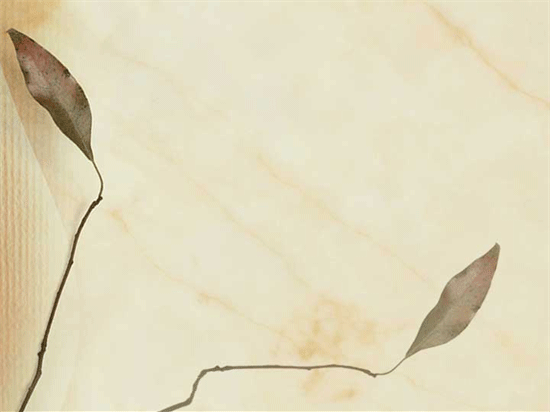 12
15
27
0
7
7
G
A
18
6
33
11
11
18
12
9
21
4
8
12
0
0
0
33
5
38
E
C
فعالیت اغازین
H
12
0
21
4
0
12
0
0
0
33
0
38
0
4
4
B
4
6
10
0
0
4
21
12
33
D
F
15
9
21
21
0
33
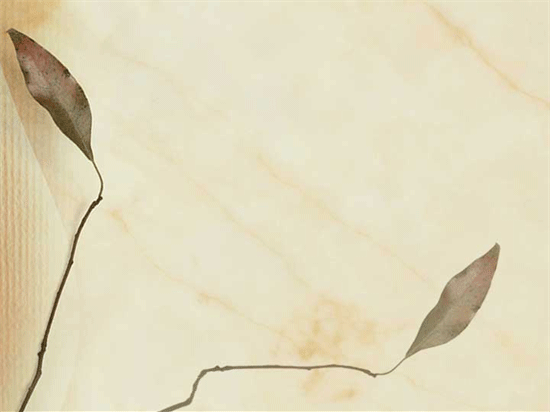 مسیر بحرانی
مسير بحراني Critical Path : 
طولاني ترين مسير شبكه ( در غالب موارد مسيري كه فعاليتهاي با شناوري كل صفر را شامل مي‌شود.)
 ممكن است در يك شبكه چند مسير بحراني داشته باشيم.
فعالیت های مسیر بحرانی در نرم افزار به صورت پیش فرض با رنگ قرمز نشان داده می شوند.
26
زمانبندي پروژه
Project  Scheduling
زمانبندي در شبكه گرهي
نمونه ای از فعالیت های مسیر بحرانی در پروژه
3
4
0       1      1
1      2      3
5       4       9
2
2       2      3
3      2      5
5       0       9
Start
0       0      0
9      0      9
Finish
0       0      0
9      0      9
0      5      5
5      1      6
6      2      8
5
6
7
0      0      5
6      1      7
7     1      9
27
يك نمونه نمودار گانت با فعالیت های مسیر بحرانی
28
روش های کمّی کنترل پروژه
در خصوص برنامه ریزی پروژه چهار روش متعارف وجود دارد که عبارتند از:
روش نمودار میله ای Gantt /Bar Chart
روش مسیر بحرانی (CPM)
تکنیک ارزیابی و بازنگری پروژه (PERT)
تکنیک ارزیابی و بازنگری گرافیکی (GERT)
29